วิธีการสอนในศตวรรษที่ ๒๑“การบรรยาย”
อาจารย์วีรพจน์ รัตนวาร
อ้างอิงจาก วิจารณ์ พานิช. (2559). สอนอย่างมือชั้นครู. นครปฐม : โครงการผู้นำแห่งอนาคต คณะวิทยาการเรียนรู้และศึกษาศาสตร์ มหาวิทยาลัยธรรมศาสตร์.
ทำให้การบรรยาย เป็นประสบการณ์การเรียนรู้ที่ดี
MAKING THE LECTURE A LEARNING EXPERIENCE
การบรรยาย
การบรรยายที่ดีประกอบกับวิธีเรียนที่ดีของผู้เรียนจะเปลี่ยนการบรรยายจาก Passive Learning เป็น Active Learning ได้
ผู้สอนต้องจัดโครงสร้างการบรรยายเป็นตอนๆ คั่นด้วยกิจกรรมที่ผู้เรียนเป็นผู้ปฏิบัติและต้องแนะนำวิธีจดการบรรยายที่ดีให้แก่ผู้เรียนด้วย 
ปัจจุบันเป็นที่ยอมรับว่า การบรรยายเป็นวิธีสอนที่ได้ผลการเรียนรู้น้อย แต่ก็ไม่ได้หมายความว่า การบรรยายไม่มีประโยชน์ เพราะการบรรยายที่ดีก็สร้างแรงบันดาลใจต่อวิชานั้นได้มากเช่นกัน รวมทั้งในปัจจุบันมีการคิดค้นวิธีการขึ้นมาเสริม ทำให้การบรรยายที่ดีสร้างผลลัพธ์การเรียนรู้ถึงระดับ ๖-๗ ได้
อย่างไรก็ตามหลักการสำคัญที่สุดในการสอนโดยบรรยายคือ 
“น้อยไว้เป็นดี”  
(Less is More) 
และมีวิธีการสร้างสรรค์คือ 
“เปลี่ยนการบรรยายเป็นการบ้าน”
เตรียมการบรรยายที่ดี
เริ่มต้นที่การกำหนดผลลัพธ์การเรียนรู้ที่ต้องการสำหรับการบรรยายคาบนั้น โดยคำนึงถึงจุดอ่อนที่พบบ่อยที่สุด ๒ ประการในการบรรยาย คือ 
(๑) ใส่เนื้อหามากเกินไป 
(๒) บรรยายเร็วเกินไปจนนักศึกษาตามไม่ทัน 
หลักการสำคัญ คือ เตรียมจัดเนื้อหาของการบรรยายเป็นตอนๆ ที่อาจเรียกว่า Mini Lecture ความยาวตอนละ ๑๐ - ๑๕ นาที คั่นด้วยกิจกรรมของผู้เรียนช่วงละ ๒ - ๑๕ นาทีเพื่อให้ ผู้เรียนตื่นตัว เรียนรู้อยู่ตลอดเวลา ไม่ง่วง เบื่อ หรือขาดสมาธิ
การบรรยายที่ดีประกอบด้วย ๓ ส่วน คือ 
(๑) บทนำ (Introduction) 
(๒) ส่วนเนื้อเรื่อง (Body) 
(๓) สรุป (Conclusion)
บทนำที่ดี ประกอบด้วย ๓ ส่วน คือ 
(๑) บอกว่าการบรรยายตอนนี้เกี่ยวข้องกับวัตถุประสงค์ในภาพรวมของรายวิชาอย่างไร 
(๒) เชื่อมโยงความรู้ตอนนี้กับบทที่แล้ว 
(๓) สร้างความน่าสนใจด้วยการเร้าความประหลาดใจ ความคุ้นเคย ความอยากรู้ และความค้างคาใจ
การนำเสนอเนื้อเรื่องในการบรรยาย
ทำได้หลากหลายวิธี เช่น 
(๑) นำเสนอแบบนิรนัย (Deduction) คือ เริ่มจากทฤษฎีแล้วยกตัวอย่างเรื่องจริง 
(๒) นำเสนอแบบอุปนัย (Induction) คือ เริ่มจากเรื่องราวนำสู่ทฤษฎี 
(๓) การนำเสนอแบบทดสอบสมมติฐาน (Hypothesis Testing) เริ่มจากทฤษฎี สู่สมมติฐาน และการแสดงหลักฐานพิสูจน์ หรือหักล้างสมมติฐาน 
(๔) การนำเสนอจากปัญหาสู่แนวทางแก้ปัญหา
(๕) การนำเสนอจากสาเหตุสู่ผลที่เกิดขึ้น (Cause to Effect) 
(๖) การนำเสนอจากหลักการสู่การประยุกต์ใช้ 
(๗) การนำเสนอจากสิ่งที่คุ้นเคยสู่สิ่งที่ไม่คุ้นเคย 
(๘) การนำเสนอข้อโต้เถียงสู่ข้อยุติ 
(๙) การนำเสนอเหตุการณ์ตามการเกิดก่อนหลัง เป็นต้น
คำแนะนำ คือ ในแต่ละ Mini Lecture ควรใช้วิธีนำเสนอที่ต่างกันเพื่อให้ไม่น่าเบื่อ ควรใช้โสตทัศนูปกรณ์ช่วยแค่พอเหมาะ 
ผู้เรียนสมัยนี้ชอบเรียนผ่าน Infographic มากกว่าคนสมัยก่อน รวมทั้งควรเตรียมตัวอย่างไว้เร้าความสนใจ 
นอกจากนี้ในตอนสำคัญควรใช้เทคนิค พูดซ้ำ คือ พูด ๓ ครั้งด้วยภาษาที่ต่างกัน ครั้งแรกใช้ภาษาวิชาการ ครั้งที่สองใช้ภาษาที่เป็นทางการ และครั้งที่สามใช้ภาษาของคนธรรมดา
บทสรุป ควรทำในช่วง ๕ นาทีท้ายของคาบเรียน แต่ดีที่สุดให้นักศึกษาเป็นผู้สรุป ซึ่งทำได้ หลายรูปแบบ เช่น 
(๑) ชี้ให้นักศึกษาคนใดคนหนึ่ง หรือ ๒-๓ คน ทำหน้าที่สรุป ในเวลา ๒ นาที 
(๒) ให้นักศึกษาทุกคนเขียนบทสรุป ๑๐ บรรทัดส่งอาจารย์ 
(๓) เทคนิคอื่น ๆ
บรรยายอย่างได้ผล
เทคนิค หรือความสามารถในการบรรยาย ซึ่งเป็นทักษะ คือ ฝึกได้ และเป็นทั้งศาสตร์และศิลป์ อาจารย์บางคนมีพรสวรรค์บรรยายได้กินใจ และสร้างความน่าสนใจ ของวิชาได้ดี คือ การมีวิชาความรู้ที่แน่นและทันสมัยในวิชานั้น ประกอบกับ การเตรียมตัวที่ดีเป็นปัจจัยสำคัญที่สุดที่จะทำให้การบรรยายบรรลุผลลัพธ์ของการเรียนรู้ที่ตั้งเป้าหมายไว้
ในขณะที่การพูดเก่ง แต่สาระน้อย ไม่อาจบรรลุผลลัพธ์การเรียนรู้ที่พึงประสงค์
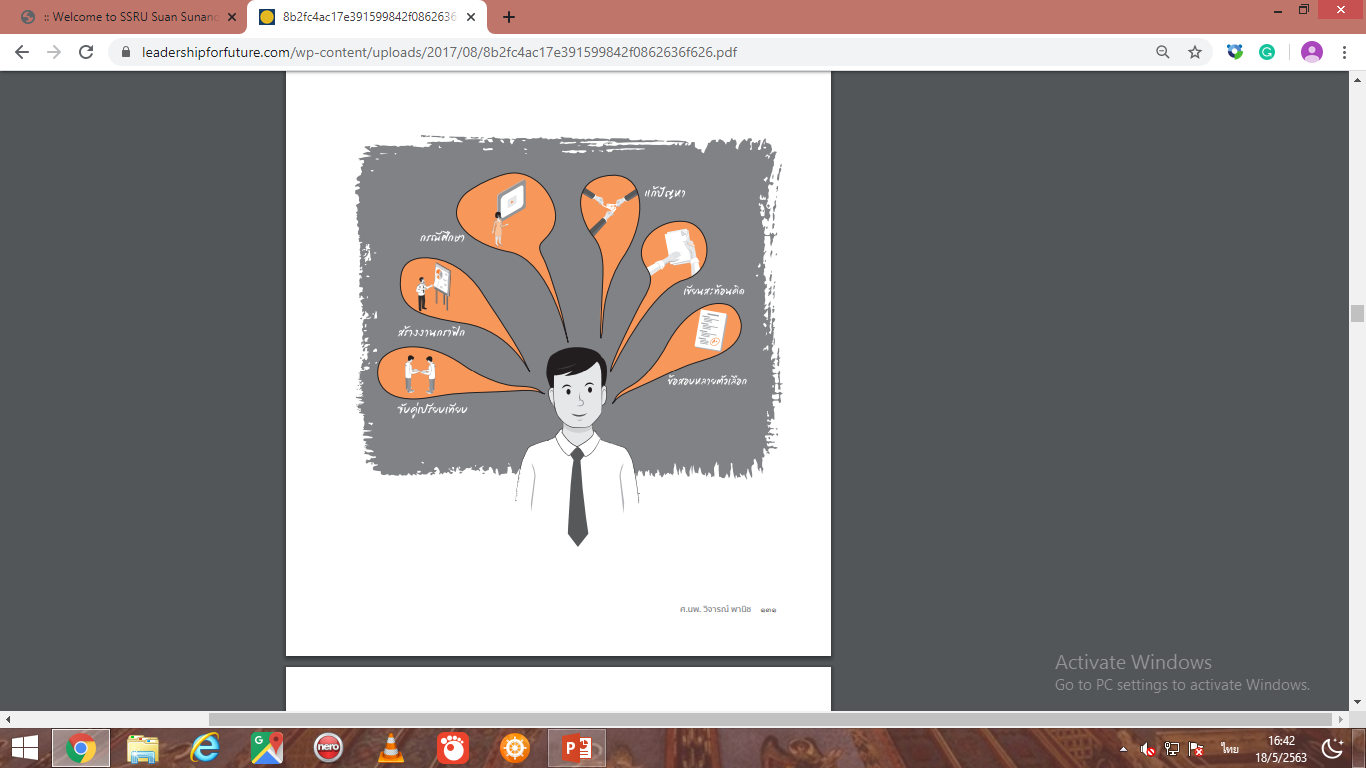 สอดแทรกกิจกรรมที่ผู้เรียนเป็นผู้ปฏิบัติ
จับคู่เปรียบเทียบกัน (Pair and Compare) ผู้เรียนที่นั่งติดกัน จับคู่กันเปรียบเทียบ บันทึกการบรรยาย และเติมส่วนที่ขาดของตน (เวลา ๒ นาที)
จับคู่เปรียบเทียบและถาม (Pair, Compare, and Ask) เหมือนจับคู่เปรียบเทียบ แต่ที่เพิ่มคือ ผู้เรียนบันทึกและถามคำถามสาระในการบรรยายที่ยังไม่เข้าใจให้นักศึกษา ตอบคำถามซึ่งกันและกัน แล้วผู้สอนตอบส่วนที่นักศึกษาตอบไม่ได้ (เวลา ๓ นาที และ อีก ๑-๒ นาทีสำหรับตอบคำถาม)
ทบทวนความจำ (Periodic Free-Recall) ให้ผู้เรียนเขียนประเด็นสำคัญที่เรียนรู้ ใน Mini Lecture ที่ผ่านมา ๒ - ๓ ประเด็น และอาจเขียนคำถามด้วยโดยห้ามดูสมุดจด อาจผสมกับเทคนิค “จับคู่เปรียบเทียบ และถาม” ผู้เรียนก็จะตอบคำถามซึ่งกันและกัน ไปส่วนหนึ่ง (เวลา ๒ นาที และอีก ๑-๒ นาทีสำหรับตอบคำถาม)
เขียนสะท้อนความคิด (Reflection/Reaction Paragraph) ให้นักศึกษาเขียนสะท้อน ความรู้สึกต่อเนื้อหาของ Mini Lecture หรือกิจกรรมที่เพิ่งผ่านไป แล้วหาอาสาสมัคร อ่านข้อเขียนแก่ชั้นเรียน ๓-๔ คน (เวลา ๓-๔ นาที)
แก้ปัญหา (Solve a Problem) ให้ผู้เรียนซ้อมทำแบบฝึกหัด หรือแก้ปัญหาโดยใช้ ความรู้ที่เพิ่งเรียนใน Mini Lecture อาจทำคนเดียวหรือเป็นทีม ๒ - ๓ คน แล้วเรียก แบบสุ่มให้บอกคำตอบ ๒ - ๓ กลุ่ม (เวลา ๑ - ๓ นาทีสำหรับทำโจทย์ ๑ - ๒ นาที สำหรับอ่านเฉลยคำตอบ)
คำถามปรนัยแบบหลายตัวเลือก (Multiple- Choice Item) ฉายโจทย์ขึ้นจอ หรือ เขียนบนกระดานแล้วให้คำตอบ ๔ ตัวเลือก ให้ผู้เรียนบอกว่าตนเลือกตัวเลือกไหน โดยยกมือ ใช้Flashcard หรือใช้ Clicker หลังจากนั้น อาจให้ผู้เรียนปรึกษากับ เพื่อนข้างๆแล้วตอบใหม่ ตอนท้ายผู้สอนอาจอธิบายส่วนที่ผู้เรียนมักเข้าใจผิด (เวลา ๓ นาที และอีก ๑-๒ นาที สำหรับผู้สอนอธิบาย)
ออกข้อสอบปรนัยแบบหลายตัวเลือก (Multiple- Choice Test Item) จัดผู้เรียนเป็นกลุ่มย่อย ๒ - ๖ คน เพื่อให้ออกข้อสอบปรนัยแบบหลายตัวเลือกสำหรับให้อาจารย์ สอดแทรกกิจกรรมที่ผู้เรียนเป็นผู้ปฏิบัติ นำไปใช้เป็นข้อสอบในภายหน้า กิจกรรมนี้ไม่ง่าย ต้องฝึกวิธีออกข้อสอบให้แก่ผู้เรียนมาก่อน โดยต้องเรียนรู้ระดับการเรียนรู้ตาม Bloom’sTaxonomy เรื่องหลักการตัวเลือก ตัวลวงในคำตอบข้อสอบ (เวลา ๑-๓ นาที ต่อข้อสอบ ๑ ข้อ)
ฟัง ทวน และถาม ต่อด้วยการจับคู่ เปรียบเทียบ และตอบ (Listen, Recall, and Ask; Then Pair, Compare and Answer) ให้ผู้เรียนฟัง Mini Lecture อย่างเดียว ห้ามจด หลังจากนั้นจึงให้จดประเด็นสำคัญที่จำได้ลงสมุด รวมทั้งจดคำถามลงไปด้วย 
แนะนำให้จดบรรทัด เว้นบรรทัด มีที่ว่างให้เขียนเติม หลังจากนั้นจึงให้ผู้เรียนจับคู่ และ เติมส่วนที่ตนจดขาด รวมทั้งตอบคำถามซึ่งกันและกัน (เวลา ๓ - ๔ นาที สำหรับเขียน และอีก ๒-๔ นาที สำหรับการจับคู่)
จับคู่ / กลุ่มสร้างกราฟิก (Pair / Group Graphic) ให้ทีมผู้เรียนสร้างกราฟิก (Concept Map, Mind Map, Thinking Map, Graphic Organizer, ภาพ, ไดอะแกรม, Flowchart, Matrix) ของ Mini Lecture เป็นกิจกรรมที่ต้องใช้ความสามารถมาก และ จะทำให้อาจารย์ได้ชิ้นงานที่ดีเอาไว้ประกอบการสอนผู้เรียนรุ่นอื่นต่อๆไป เมื่อผู้สอน เก็บผลงานเอามาตรวจรายละเอียดในภายหลังก็จะสามารถเขียนบอกส่วนที่ยังเข้าใจ ผิดพลาดได้ด้วย (เวลา ๓-๑๐ นาที)
กรณีศึกษาเร่งด่วน (Quick Case Study) ฉายเรื่องของกรณีศึกษาสั้น ๆ ๑-๔ ย่อหน้า ขึ้นจอ หรือถ้ายาวกว่านั้น ให้พิมพ์แจกผู้เรียนเป็นรายคน ให้ทีมผู้เรียนกลุ่มย่อย เสนอข้อคิดเห็นในการแก้ปัญหาต่อชั้นเรียน โดยอาจมีคำถามให้หรือให้ผู้เรียนตอบคำถามมาตรฐานของกรณีศึกษาว่า 
(๑) ปัญหาคืออะไร 
(๒) เสนอวิธีแก้ไข 
(๓) เสนอวิธีป้องกัน (เวลา ๓-๕ นาทีสำหรับทำโจทย์ในกลุ่ม และ ๕-๑๐ นาที สำหรับการรายงานต่อชั้น และการอภิปรายแลกเปลี่ยน)
จับคู่/กลุ่ม และอภิปราย (Pair/Group and Discuss) คู่ผู้เรียน/กลุ่มย่อยร่วมกัน อภิปรายตอบคำถามปลายเปิดให้ประยุกต์วิเคราะห์ ประเมิน สาระใน Mini Lecture หรือให้เชื่อมโยงบูรณาการเข้ากับสาระในวิชาอื่น ๆโดยให้เขียนร่างคำตอบในกระดาษ (เวลา ๓-๑๐ นาทีและเวลาสำหรับการเสนอคำตอบ และอภิปรายแลกเปลี่ยนอีก ๕-๑๐ นาที)
จับคู่/กลุ่ม และทบทวน (Pair / Group and Review) ให้เขียน คำตอบแบบอัตนัยสำหรับเป็นการทบทวนก่อนสอบ สุ่มเลือกคู่ /กลุ่มให้นำเสนอต่อชั้น ผู้สอนอาจลองให้คะแนนตามเกณฑ์ที่ได้ตกลงกันไว้ก่อนแล้ว และอาจให้ผู้เรียนลองให้คะแนนซึ่งกันและกัน เพื่อซ้อมทำความเข้าใจคุณภาพของคำตอบ (เวลา ๓-๑๐ นาที และอีก ๕-๑๕ นาที สำหรับการนำเสนอ)
ฝึกให้ผู้เรียนจดบันทึกเป็น
ผลการวิจัยบอกว่า การจดบันทึกช่วยให้การเรียนรู้จากการฟังการบรรยายได้ผลดีขึ้น 
ผู้สอนพึงตระหนักว่าช่วงที่ผู้เรียนไม่ต้องจดการบรรยาย ดังนั้นจึงไม่มีทักษะการจด 
การบรรยาย ทำให้ผู้สอนต้องช่วยแนะนำหรือฝึกทักษะให้โดยเริ่มจากการบอกให้ผู้เรียน เห็นคุณค่าของการจด
การจดบันทึกเป็นจะช่วยเพิ่มใจจดจ่อและสมาธิช่วยความเข้าใจและความจำ 
ช่วยให้ แยกแยะเนื้อหาส่วนที่สำคัญ หรือเป็นประเด็นหลักออกจากประเด็นปลีกย่อย 
ช่วยให้เข้าใจ พัฒนาการ หรือที่มาของความรู้นั้น และเข้าใจโครงสร้างของมัน 
เข้าใจการประยุกต์ใช้ความรู้และในระหว่างฟังการบรรยายจะเกิดกระบวนการเรียนรู้ระดับลึก โดยที่ผู้เรียนจะคิดตามไปด้วย และเกิดการฟังแบบ Active Listening เพราะในการจด ผู้เรียนต้องเขียนตามถ้อยคำของตนเอง (Paraphrasing) มีการตีความ มีการตั้งคำถาม รวมทั้งมีการจัดระบบความรู้ใหม่เข้าไปใน คลังความรู้เดิม
การจดบันทึกการบรรยายช่วยให้จำสาระแม่นยำขึ้น ยิ่งนำบันทึกมาทบทวนเป็นระยะๆ ก็จะยิ่งจำได้แน่นแฟ้นยิ่งขึ้น 
วิธีจดบันทึกที่แนะนำคือ “Cornell System” โดยแบ่งหน้ากระดาษออกเป็น ๓ ส่วน โดยจดเฉพาะสองในสามด้านขวาของหน้ากระดาษ เว้นว่างส่วนหนึ่งในสามด้านซ้ายไว้สำหรับ ทำโน้ตย่อ หรือบันทึกสาระที่สำคัญที่สุด
ควรฝึกผู้เรียนให้มีทักษะการจดบันทึกสาระสำคัญเป็น Concept Maps, Mind Maps, Graphic Organizers, Metrices และไดอะแกรม เพื่อให้รู้จักใช้ประโยชน์การจำด้วยภาพ บอกให้ผู้เรียนทราบว่าศิลปะชั้นสูงของการจดคำบรรยายคือ การบรรจุสาระที่ครบถ้วน ด้วยคำที่น้อยที่สุด
ตัวอย่างคำแนะนำที่ควรให้แก่ผู้เรียน
ไปที่ห้องบรรยายก่อนเวลาเพื่อเตรียมจิตใจให้พร้อม ทบทวนบันทึกจากการบรรยาย ครั้งก่อน และอ่านเอกสารที่ผู้สอนมอบหมายให้อ่านมาก่อนและทำความเข้าใจ รวมทั้งเตรียมถามส่วนที่ไม่เข้าใจ 
จดให้อ่านง่าย เว้นที่ว่างทางซ้ายมือไว้ ทำโน้ตย่อหรือเขียนส่วนสำคัญ
ทบทวนส่วนที่จดแล้ว ๒-๓ บรรทัดที่ผ่านมา และแก้ไขเพิ่มเติมเป็นระยะๆ
เขียนส่วนที่เป็นคำหลัก ความสัมพันธ์สำคัญ และข้อสรุปให้เด่นชัดกว่าส่วนอื่น โดยอาจขีดเส้นใต้ ขีดเส้นแดง วงกลม หรือเขียนซ้ำไว้ที่ที่ว่างทางซ้ายมือ 
จดให้มีโครงสร้างของเนื้อหาตามที่ผู้สอนบอก หรือที่ผู้สอนให้โครงเรื่องมาก่อน  
สังเกตจุดสำคัญจากการที่ผู้สอนเน้นด้วยวิธีการต่างๆ หรือจากหน้าตาท่าทาง 
วาดรูป Concept Map หรือไดอะแกรม เพื่อช่วยความจำจากภาพ
กำหนดตัวย่อของคำที่ใช้บ่อยขึ้นใช้เองเพื่อช่วยให้จดได้เร็ว ใช้เวลาที่ผู้สอนพูดซ้ำหรือเว้นช่วงในการทบทวนแก้ไข
ทดลองใช้ปากกาต่างชนิด จนพบปากกาที่เขียนลื่นถูกใจ
ถ้าผู้สอนบรรยายเร็วเกินไปจนฟังไม่ทัน ยกมือพูดอย่างสุภาพที่สุด ขอให้ผู้สอน พูดช้าลง
ถ้าจดไม่ทันส่วนใดให้เว้นช่องว่างไว้เอาไว้เติมทีหลัง โดยถามจากเพื่อน หรือถามผู้สอน
แยกส่วนข้อคิดเห็นของตนเองออกจากเนื้อหาการบรรยาย
ทบทวนปรับปรุงบันทึกการบรรยายภายใน ๒๔ ชั่วโมง พร้อมกับทำโน้ตย่อ และ ดึงประเด็นสำคัญมาจดไว้ที่ที่ว่างด้านซ้าย
ผู้สอนควรช่วยให้ผู้เรียนจดการบรรยายสะดวกขึ้น โดยจัดระบบการบรรยายออก เป็นส่วนนำ เนื้อเรื่อง และข้อสรุปอย่างชัดเจน และมีเค้าโครงให้แก่ผู้เรียน 
มีการจัดแบ่ง การบรรยายออกเป็นตอนๆ ที่เรียกว่า Mini Lecture คั่นด้วยกิจกรรมที่ผู้เรียนเป็นผู้ปฏิบัติ รวมทั้งจัดเวลาพักบรรยายสั้นๆให้ผู้เรียนเพิ่มเติมข้อความที่จดไม่ทัน และจัดให้มีการทบทวน ตอนจบคาบ (End -Of- Class Review) 
สิ่งที่ผู้สอนจะช่วยได้มากคือ จัดเอกสารโครงสร้างการบรรยายมอบให้แก่ผู้เรียน โดยอาจเอาขึ้นเว็บไซต์ของรายวิชา ให้ผู้เรียนดาวน์โหลดล่วงหน้า หรือจะพิมพ์แจกในชั้นเรียน ก็ได้
ทำให้การบรรยายเป็นประโยชน์ต่อทุกคน
ผู้เรียนบางคนหัวช้า หรือไม่สามารถฟังไปจดไปได้ หรือมักจะจดไม่ทัน 
ผู้สอนต้องหาทางฝึกทักษะให้จัดโครงสร้างการบรรยายให้รวมทั้งใช้ช่วงเวลาคั่นระหว่าง Mini Lecture ให้ทำกิจกรรม “จับคู่เปรียบเทียบ”เพื่อให้ผู้เรียนที่จดไม่ทันได้เพิ่มเติมบันทึกส่วนที่ขาด เป็นต้น